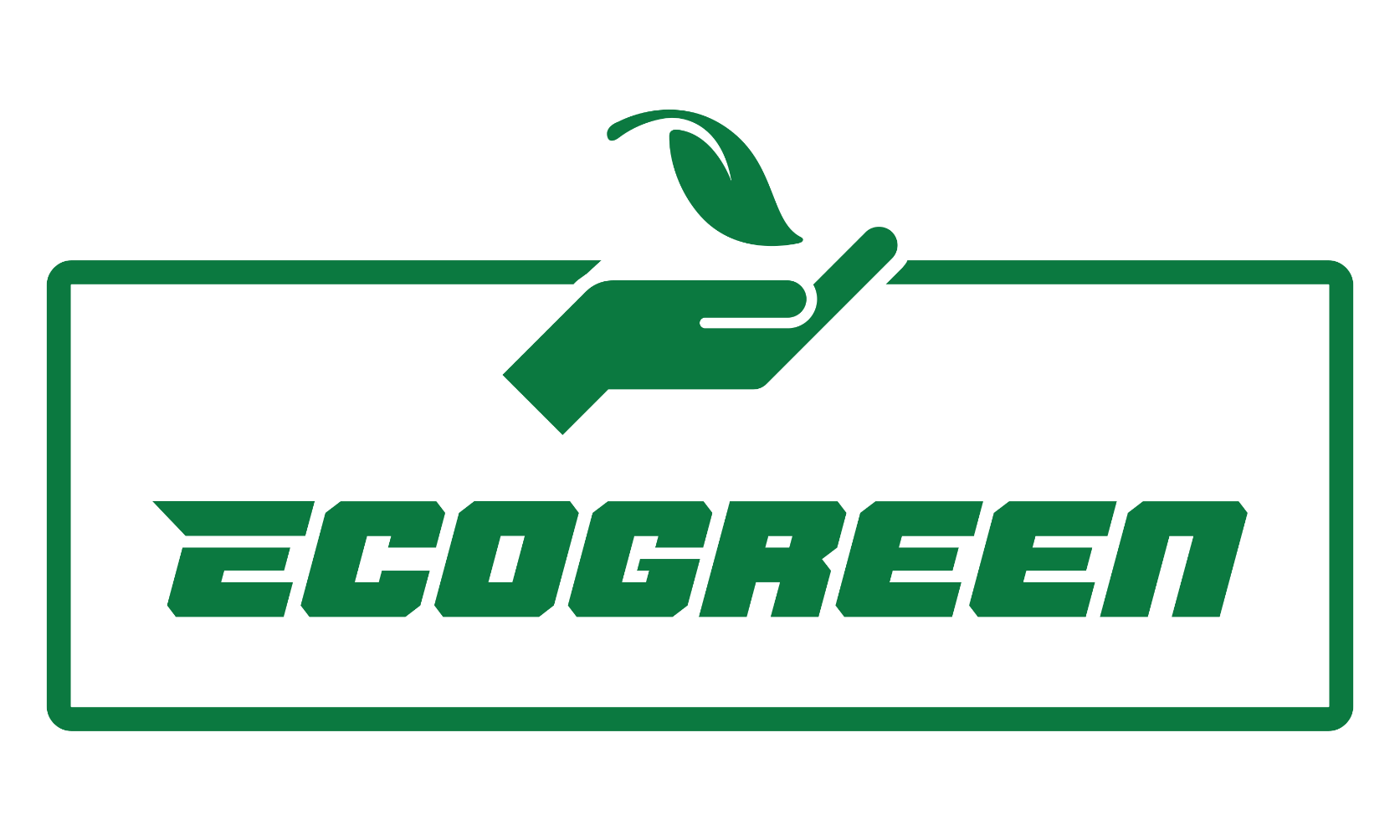 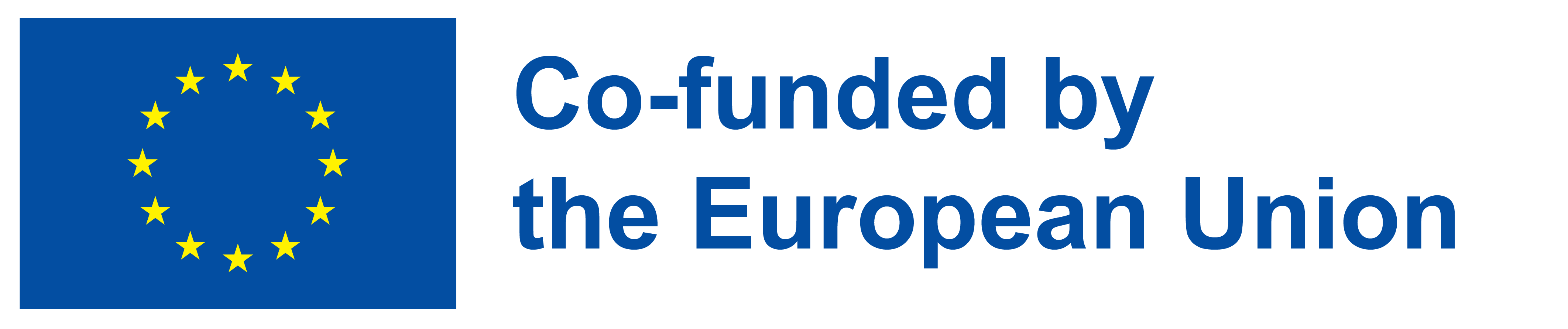 Funded by the European Union. Views and opinions expressed are however those of the author(s) only and do not necessarily reflect those of the European Union or the European Education and Culture Executive Agency (EACEA). Neither the European Union nor EACEA can be held responsible for them.
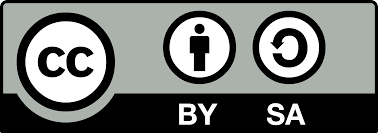 All results by EcoGreen are licensed under CC BY-SA 4.0. To view a copy of this license, visit https://creativecommons.org/licenses/by-sa/4.0
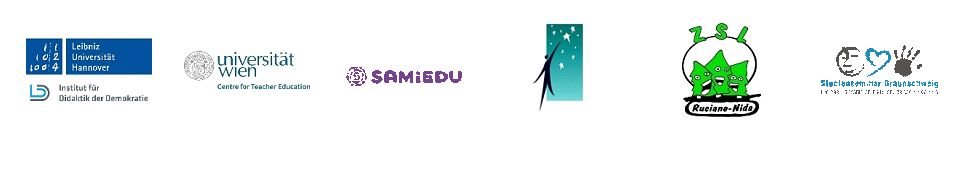 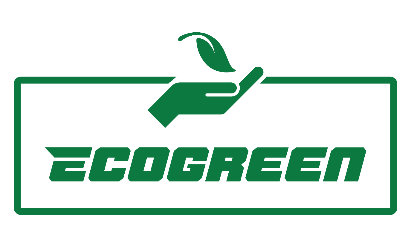 Teaching Unit 1
Sustainable Development Goal 8 vs Sustainability
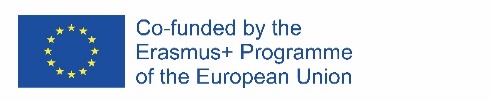 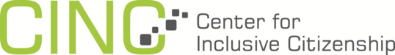 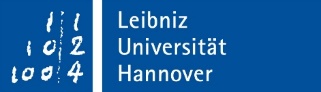 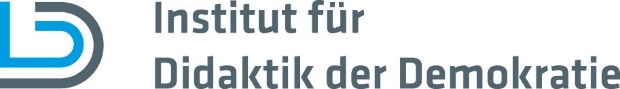 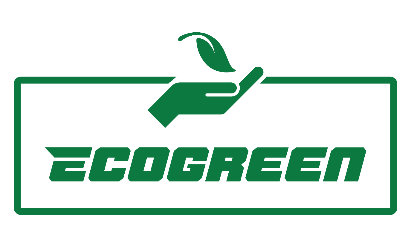 Phases:
The units consists of the following phases:
1. Information 
2. Planning 
3. Decision Making 
4. Execution
5. Feedback
6. Reflection
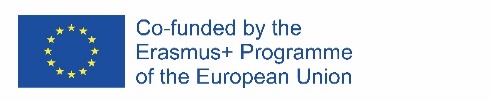 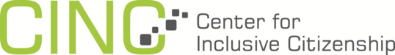 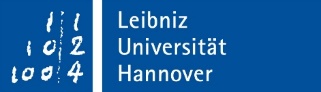 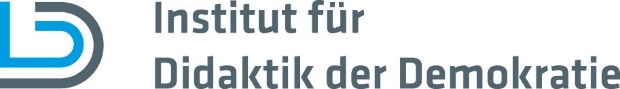 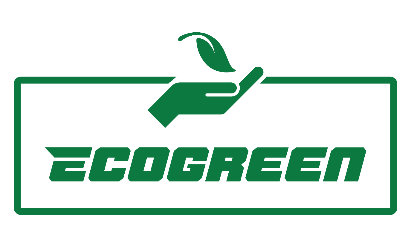 Information Phase
The information phase is the starting point for your group work in which you get to know your task and start collecting information on how to adress it.
Task 1: Please watch the initial video (3) of the teaching unit or read the following text:
Problem:
“You are part of the United Nations commission responsible for the SDGs. Next week you have to present the SDGs in front of the general assembly to promote actions against climate change. During your preparations you notice, that many experts criticize SDG8, which aims at economic growth, stating that it is a major thread for a sustainable development.”
Expected Outcome:
“You have to create a presentation for the general assembly including a new concept for SDG8, which should include a balance between „decent work“ and a sustainable economy. You should come up with a new title, logo and a description.“
Task 2: Go through the document with information and links (4) as a starting point for your research. Afterwards continue to collect all information you need in order to understand the task and start working on the outcome
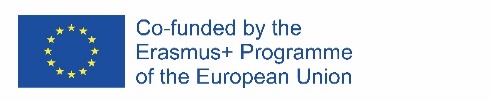 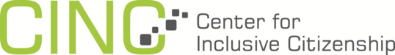 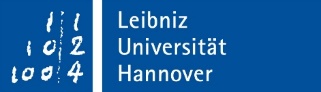 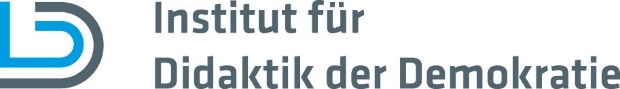 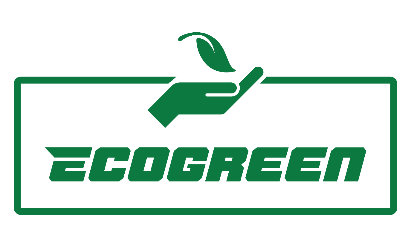 2. Planning Phase
The planning phase is to organise the upcoming working steps for your group. It might make sense to think about it from the end. What should your outcome look like? What should be included? 
Task: To support your group in collecting ideas, use the document for planning (5) and complete task 1.
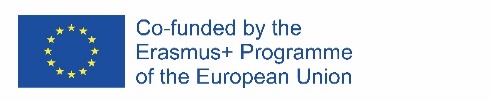 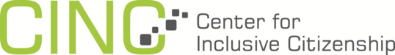 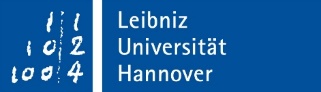 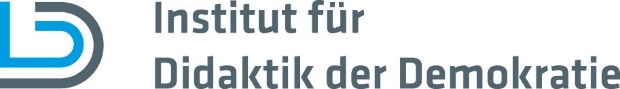 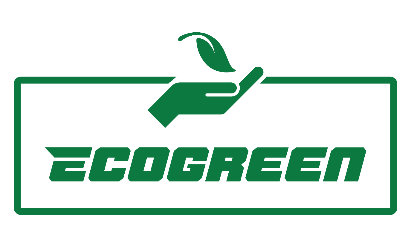 3. Decision Phase
The goal of this phase is to come to a common decision about the working steps: For the upcoming execution phase you have to decide which working steps have to be taken and who is responsible. 
Task: Complete task 2 on the planning document (5).
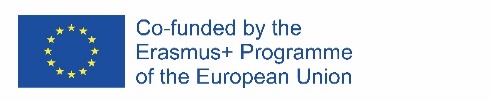 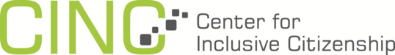 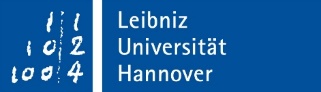 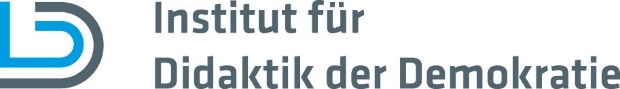 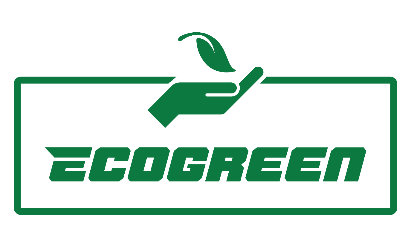 4. Execution Phase
This phase is about creating the outcome as a solution for the initial problem. 
Task: Please follow the working steps as listed in the planning document. If you need support you might ask your teacher or go trough the information provided by document (4).
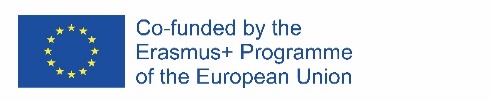 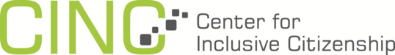 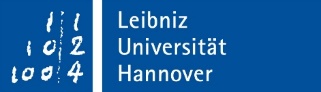 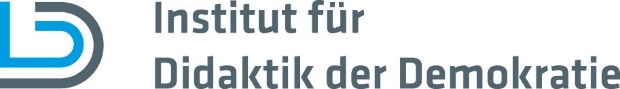 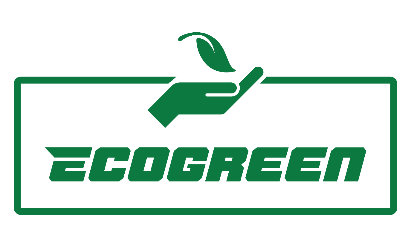 5. Feedback Phase
In this phase you share your outcome with the class and receive feedback.
Task: Please show the presentation you have created, let the other students ask questions and motivate them to give you feedback. You can do this in an open discussion or by letting the students write their feedback down.
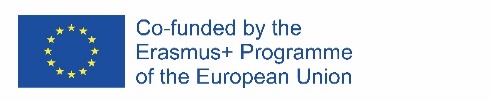 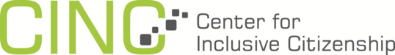 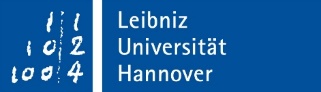 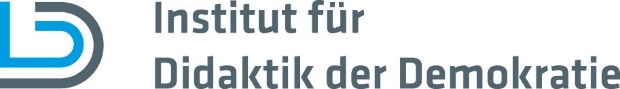 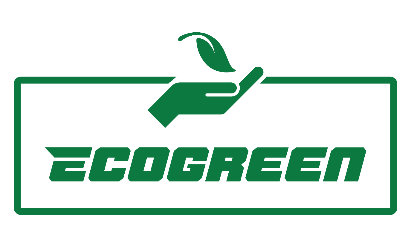 6. Reflection Phase
To conclude the unit, you get back together in your group to reflect about the process.
Task: Please fill out the reflection document (6) indidivually, afterwards discuss the results in the group
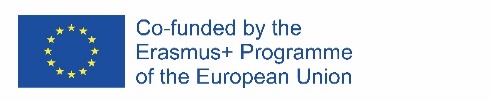 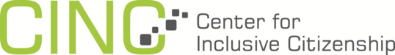 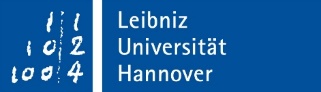 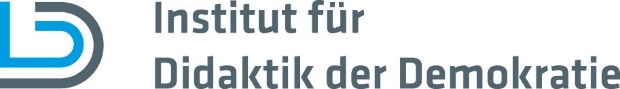